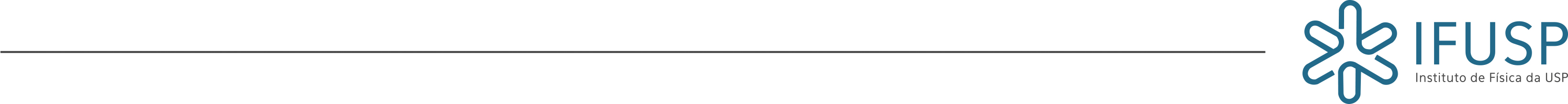 CERTIFICADO
Certificamos que
João da Silva
Participou do evento xxxxxx ministrado por xxxxxx, através da xxxxxxx dentro do programa xxxxxxxx, desenvolvido por xxxxxxxx com duração de xxxx horas.
São Paulo, xxxxx de xxxxxxx de 20xxxx
Coordenador xxxxx xxxxxx
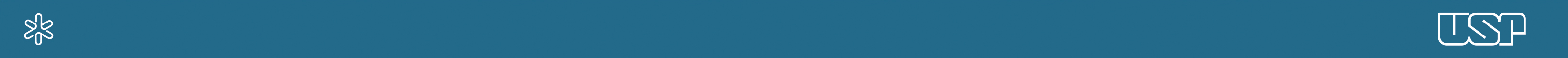